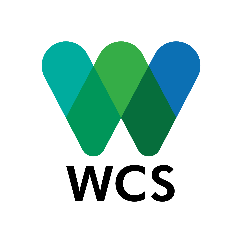 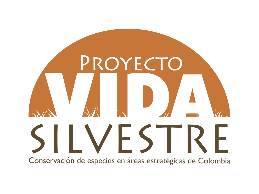 Challenge address
Restore biodiversity and enhance human well-being
Proyecto Vida Silvestre - PVS
Food security
Low participation of women and families in decision-making
Decrease in populations of landscape species
Unsustainable and non-resilient productive systems
Lack of social and organizational cohesion for local decision-making
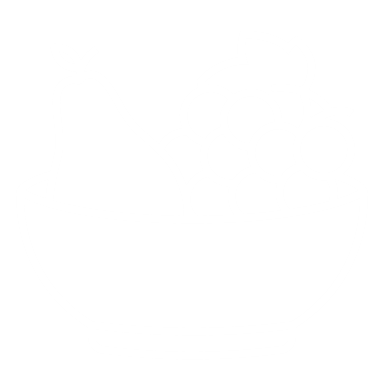 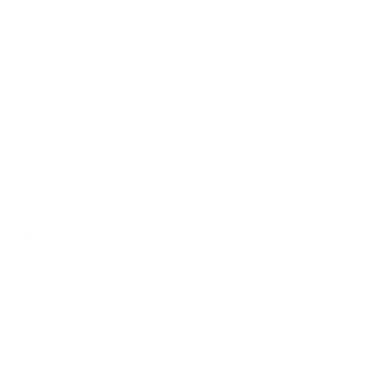 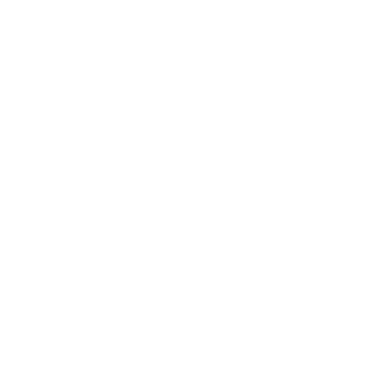 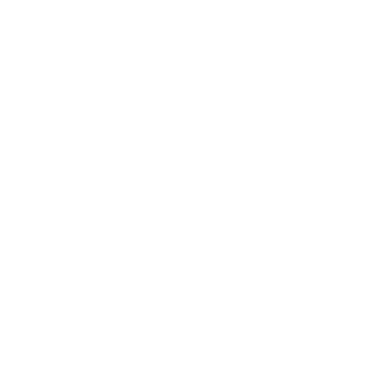 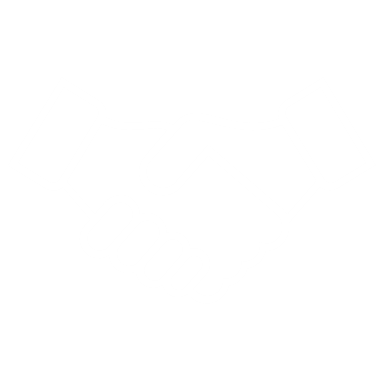 Loss and fragmentation of forests
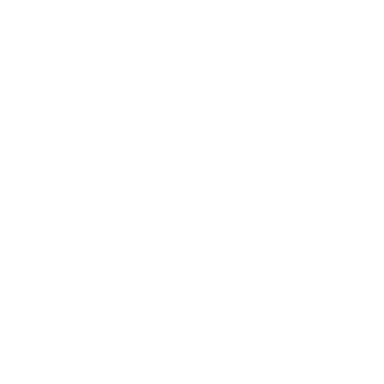 Co-designed models with communities through conservation agreements.

Net biodiversity gain: Recovery and connectivity of forests, recovery of landscape species populations.

Development of sustainable livelihood systems: productive yards, fair trade, technical support, and agroecological systems.

Capacity building and knowledge management strengthening.

Sustainment of social ownership.

Monitoring to demonstrate impacts.
The PVS is an initiative that implements strategies to achieve a positive nature, enhance resilience and adaptation to climate change, improve the livelihoods of communities, and respond to local needs for good governance of the territory. It is developed in three landscapes: Orinoco, Magdalena Medio, and Andean-Amazonian foothills (Putumayo), with a landscape species approach (twelve fauna and three flora).
Sustainable economy
Socio-ecological systems
Resilience
Monitoring
Gender equity
Biodiversity 
Participatory governance
Climate change
Restoration
Environmental education
2014 - 2024
Magdalena Medio Landscape:
Yondó (Antioquía), Cimitarra, Puerto Parra (Santander)

Orinoquía Landscape: Puerto Carreño y La primavera (Vichada), Cravo norte (Arauca)

Piedemonte Andino Amazónico Landscape: Orito (Putumayo)
The PVS is an NBS because it identifies social challenges and designs strategies according to the socio-ecological context of the region to generate net biodiversity gain, strengthen inclusive governance, and enhance the well-being of people under adaptive management.

Objective: To maintain biodiversity in strategic areas of the country while improving the livelihoods of its inhabitants.

The PVS involves local communities of farmers, fishermen, large livestock owners, as well as educational institutions and local organizations, in the three working landscapes that actively participate in the planning and implementation of strategies.
The methodology for the development of the PVS includes the following steps:

Identify the socio-ecological system with communities, considering environmental and social challenges, and the impact on key elements of biodiversity (15 landscape species).
Plan and prioritize the most cost-effective actions, which are implemented at the property or community level through conservation agreements that ensure commitment between parties.
Implement the agreed-upon actions with relevant technical and social support.
Monitor the impact and results of the actions on biodiversity elements (forests and landscape species) and local governance.
304,920 plants planted
+540 hectares restored
+110 properties restored
1.4 million tons of CO2 captured in preserved forests
74 threatened wildlife species benefited
6 species in the landscape with recovered populations.
A carbon initiative for restoration registered to international standards
+30,000 ha under agreements and reserves
+430 people trained in environmental issues
+400 community monitors
22 community groups created/strengthened
A model of intergenerational environmental education
75 eco- jobs generated
72 productive initiatives promoted
23 properties with livestock conversion
172 people trained in sustainable livelihoods
+20 nurseries propagating native species
11 allied local organizations
Economic sector
Investigation and development, 
Agriculture and fishing
The integration of different strategies allows the creation NBS that address various challenges in a more cost-effective manner.
The continuous monitoring of strategies allows for making relevant adjustments.
1
1
Tangible results enable the consolidation of new alliances and strategies in the territory, giving value to services provided by biodiversity.
The strengthening and development of social to provide sustainability to NBS, implementing financial mechanisms and contributing to the reduction of carbon emissions.
2
2
The participation of communities in academic spaces allows for their empowerment and enriches knowledge management.
Long-term projects allow for influencing and demonstrating social changes, and their impact on biodiversity and human well-being.
3
3
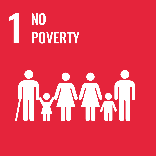 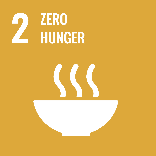 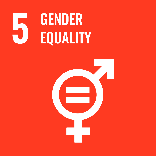 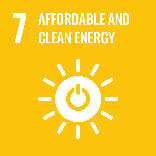 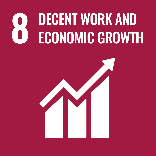 Know more about this project here
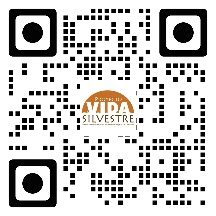 Leonor Valenzuela, lvalenzuela@wcs.org 

Ma. del Pilar Aguirre, maguirre@wcs.org

Carlos A. Saavedra, csaavedra@wcs.org
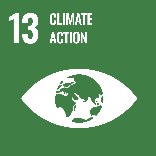 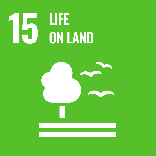 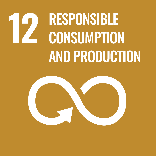 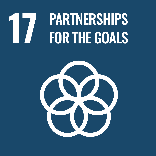